NIH Data Management and Sharing Session 2. 
Practitioner Perspectives: Internal Outreach and Policy
February 22, 2022

Sara Samuel, Informationist, 
Taubman Health Sciences Library, University of Michigan

Heather Coates, Data Management Librarian,
University Library Center for Digital Scholarship, IUPUI University
[Speaker Notes: Hi everyone. My name is Sara Samuel and I use she/her pronouns. I am an informationist at the Taubman Health Sciences Library at the University of Michigan. I’m here today because one of my specialty areas is understanding data management and sharing requirements and helping our researchers to meet those requirements. I do this by staying up to date on relevant policies and providing consultations, workshops, and resources for our researchers. So when the NIH released their new data management and sharing policy, I was very interested in learning what the details of the policy are and figuring out what our researchers would need to meet the policy’s requirements. 

Unfortunately I wasn’t able to attend last week’s webinar by Lisa Federer in which she gave an overview of the policy. I hope you were able to attend, but if not, I’m going to now give a quick overview of the policy.]
Goals: 
Advance rigorous and reproducible research
Promote public trust in research
Promote data stewardship
Developed with public input, released in 2020.
Takes effect January 25, 2023.
New NIH Data Management & Sharing Policy
NIH Data Management & Sharing Policy - https://grants.nih.gov/grants/policy/data_sharing/
[Speaker Notes: The new NIH data management and sharing policy was introduced with the goals of advancing rigorous and reproducible research and promoting greater public trust in research. Another goal is that the policy will promote better data stewardship, where data management and sharing are viewed as integral parts of the research process and are adequately planned for from the beginning. 

This policy was developed with public input and was released in October of 2020. The policy goes into effect on January 25, 2023.]
All NIH-supported research generating scientific data is required to have a Data Management and Sharing Plan.
Plans are submitted with application.
Researchers should maximize appropriate data sharing.
Compliance is expected and is monitored at regular reporting intervals.
Encourages the use of established data repositories.
New NIH Data Management & Sharing Policy (cont’d)
NIH Data Management & Sharing Policy - https://grants.nih.gov/grants/policy/data_sharing/
[Speaker Notes: The actual policy states that all NIH-supported research that generates scientific data is required to have a data management and sharing plan, which is to be submitted with the grant application. While it’s not required to share the data, it does expect that applicants will attempt to maximize appropriate data sharing. Researchers are expected to comply with their plan, as well, and it will be monitored at regular reporting intervals. For those that are sharing their data, the policy encourages the use of established data repositories. 

If you haven’t already taken a look at the policy, I encourage you to read through it on your own. You can find it by going to the URL listed here and following the appropriate links to the full policy.]
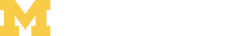 Preparing for the NIH Data Management & Sharing Policy: University of Michigan
[Speaker Notes: Now I’m going to share about my experiences with getting ready for this new policy at University of Michigan. 

Not even two weeks ago, I was in a zoom meeting with the university’s Assistant Vice President for Research, a member of the university’s general counsel, the assistant director of the medical school’s office of regulatory affairs, and the director of the main library’s research data services. We were discussing pulling together resources for our researchers to help them navigate making their data available for public access, and possibly creating or updating existing policies to make research data ownership at the university more clear. I was feeling very grateful to be in this meeting where we were getting work done to address the new policy. However, it took hard work and persistence to get to where we are now regularly meeting about this, and we still have a long way to go.]
Progression
Meeting with AVP for Research
Presentation with NIH
Meeting with Med School Leadership
What do we do?
[Speaker Notes: This is a (very technical) illustration of how the past year has felt for me with regard to trying to get the university ready for when the new data management and sharing policy is going to take effect. I had an established relationship with the assistant director of the medical school’s office of regulatory affairs, Diane, and we had regular meetings to discuss data sharing issues. At first, discussing this new policy mainly took place between her and I, with us both understanding the impact that this new policy was going to have on our researchers and the university with regard to compliance. [CLICK] It felt like we were going in circles a little bit, trying to figure out the best path forward. 

An issue for us is that U-M is very decentralized, and with a policy that would affect anyone with NIH funding, it would have an impact beyond just the medical school. We ended up proposing a session for the conference Advancing Ethical Research, in which we would explain the new NIH policy and provide some actions that academic medical centers could take to prepare for the new policy. Upon its acceptance, the conference committee invited Taunton Paine from NIH to do the session with us. [CLICK] That was a great opportunity which caused this line to jump a bit higher, giving us a chance to really understand the policy while working with Taunton. It also gave us a chance to organize our ideas on how to move forward with communicating about the policy here at U-M. However, although we were learning a lot while working on that presentation, it felt like things were going in circles a little bit again, as we were making an impact beyond the university, but still struggling a little to move forward within U-M. 

Just one week prior to recording the presentation for the conference, Diane and I met with some of the medical school leadership. [CLICK] We were excited to finally have the opportunity to make them aware of the new policy if they weren’t already and start talking about ideas of how to move forward. At the time, it was a little disappointing for Diane and I since no one there really seemed to want to take ownership of getting ready for the policy. But that actually makes sense from their leadership perspective, since it is an issue that would affect more than just the med school.

However, because of that meeting, other higher level conversations were started. And not too long after that meeting we got connected with the assistant vice president for research for the university. [CLICK]  He clearly understands the urgency of getting researchers ready for the new policy, and has stepped up to take the lead in preparing. I’m very happy with where we are now, clearly on an upward trajectory in our preparation. We are now working on pulling together resources to create a webpage focused on helping researchers understand public access to research data. Others in the group are analyzing our current institutional policies to see where there might be some gaps. And we will also be working on conducting outreach and education as 2023 draws closer.]
Translate policy into action plan.
Decentralized university = multiple stakeholders.
Making the right connections.
Challenges
[Speaker Notes: As you could tell from my story, there were some challenges that my colleagues and I ran into while trying to figure out how to address this new policy at U-M.
First, translating a policy into an action plan for dealing with that policy is a challenge. This is true for any new policy that affects researchers. We have to figure out how to let researchers know about this new policy, help them understand what it means for their workflow, provide resources to help them learn about and carry out the policy requirements. We have to make sure that research staff understand the new policy and what it means for their workflow. And the university also needs to have resources and infrastructure in place to support researchers as they work to meet the new policy requirements. 

And that brings up the second challenge. University of Michigan is a very decentralized university. That means there are multiple stakeholders that need to be involved in integrating this new policy into how research is done here.

Related to that was the challenge of making the right connections to actually get something done. There’s only so much that I could do from my position within the health sciences library, but it was very helpful to have Diane from the office of regulatory affairs working on this with me. She has connections with med school leadership and other research offices on campus, so we were eventually able to connect with someone in the right office to make a difference.]
Connecting with research leaders.
Strengthen existing connections.
Catalyze institutional movement around public access to data.
Opportunities
[Speaker Notes: Despite the challenges, this policy has also provided some opportunities for my work and the university. I’m excited to be connecting with more people in research leadership roles to help them understand how the library and I can help with data-related work. I’m glad to strengthen my existing connections with the office of regulatory affairs and our data team in the main library. And I’m also glad that this policy is catalyzing some movement at U-M around public access to data.]
Recommendations.
[Speaker Notes: Now that you’ve heard a little about my journey in preparing for the new NIH policy, I have three recommendations.]
Get familiar with institutional policies.
[Speaker Notes: The first recommendation is to get familiar with your institutional policies if you aren’t already. At university of michigan, we don’t have one obvious policy related to research data ownership or research data sharing. We have several policies that are relevant to this topic, but nothing explicitly focused on research data and data sharing. It’s useful for you to be aware of the policies so that you can help researchers understand them and how they may affect data sharing choices. If your institution does not already have a research data ownership policy AND it’s appropriate, you could advocate for one given the NIH policy requirements.]
Start conversations.
[Speaker Notes: My second recommendations is to start conversations, if you haven’t already. Start bringing up the new policy whenever you’re talking with someone at your institution that it may impact. Reach out and connect with faculty that you know work with data. Connect with your office of research. Bring up the topic in your internal departmental meetings. Ask to meet with research coordinators or grants administrators. Investigate if there are seminars or forums that will reach large numbers of researchers or research staff, and ask to be added to the agenda. This policy will affect a lot of people in the research lifecycle, so starting conversations now will help to build awareness, and can help connect you with others who may be able to help.

Also, you probably already know this since you are attending this webinar, but don’t be afraid to reach out to librarians at other institutions who you know will be working on this, too! Talking with colleagues at other institutions can help generate ideas and understand how others are dealing with this new policy. You already have some potential contacts from this webinar series.]
Persist.
[Speaker Notes: My third recommendation is to persist. It can be discouraging when it feels like no one is listening or only a few people understand the importance of understanding the new policy. Keep bringing it up in conversations, keep reaching out to people. Keep doing outreach and creating resources. January 2023 will be here before we know it. If you’ve worked to get your name out there as someone who can help, people will at least know who to reach out to when they encounter the need to write a data management and sharing plan.]
Sara Samuel
henrysm@umich.edu
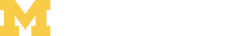 Thank you!
Samuel, Sara & Paine, Taunton. NIH's New Data Management and Sharing Policy—How Academic Medical Centers Can Prepare for January 2023. 2021.
https://dx.doi.org/10.7302/3731
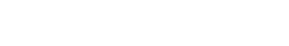 [Speaker Notes: For those that are interested, you can check out the presentation that Taunton Paine and I presented at the Advancing Ethical Research conference back in November. It’s available in Deep Blue documents, our institutional repository at U-M. Thanks for taking the time to listen to my perspective and I’m looking forward to answering questions later. I’ll turn it over to Heather now to share about her experience in preparing for the policy.]